第六章 同步时序电路
知识要点
1、时序逻辑电路的基本概念
2、同步时序逻辑电路的分析方法
3、同步时序逻辑电路的设计方法
4、典型同步时序逻辑电路的分析和设计
1
重点与难点
一、重点
1、同步时序逻辑电路的分析
2、同步时序逻辑电路的设计
3、常用计数器芯片的应用
二、难点
1、序列检测器的设计方法
2、代码检测器的设计方法
2
第六章 同步时序电路
6.1 同步时序电路的基本概念

6.2 同步时序电路分析

6.3 同步时序电路设计

6.4 典型同步时序电路
3
特点：任一时刻的输出既与即刻输入有关(若有输入
)，还与电路当时的状态有关(和以前的输入有关)。
即电路具有记忆能力。
6.1 同步时序电路的基本概念6.1.1 时序电路的定义和结构
结构：一定有存储元件(触发器或延时电路)。
4
X(tn)
Y(tn)
组合电路
存储元件
Q(tn)
Z(tn)
tn：当前时刻
X(tn)：当前的输入
Y(tn)：当前的输出
Q(tn)：当前的状态
Z(tn)：当前的激励输入
5
时序逻辑电路一般用以下三个方程进行描述:
输出方程： Y(tn)=F[X(tn)，Q(tn)]
激励方程： Z(tn)=G[X(tn)，Q(tn)]
状态方程： Q(tn+1)=H[Z(tn)，Q(tn)]
例： 试分析下列时序逻辑电路。
6
输出方程:
激励方程:
状态方程:
Y
X
J
Q
CP
时钟下降边沿触发
Q
1
K
JK触发器的特征方程：
7
若时钟CP同时加到每一个存储元件上为同步，否
则为异步。
X
D
Q
D
Q
D
Q
Q
Q
Q
CP
同步时序逻辑电路synchronous sequential logic
6.1.2 时序电路的分类sequential logic
1、同步异步之分
8
D
Q
D
Q
D
Q
CP
Q
Q
Q
异步时序逻辑电路asynchronous sequential logic
输出是当前状态的函数
2、莫尔(Moore)和梅里(Mealy)之分
Moore型 : （1）无输入X ;
（2）有输入X但: Y(tn)=F[Q(tn)]
Edward F. Moore, 1956, “Gedanken-experiments on Sequential Machines.”
9
X
J
Q
Y
CP
Q
K
例:   Moore型
在Moore型时序逻辑电路中，
以电路中触发器的状态直接作为输出。
10
Y
X
J
Q
CP
Q
K
Mealy型: 一定有输入X且:
Y(tn)=F[X(tn) ，Q(tn)]
George H. Mealy, 1955, “A Method for Synthesizing Sequential Circuits”
在Mealy型时序逻辑电路中，
输出是输入和当前状态的函数。
例: Mealy型
11
以输出函数F中，有无X(tn)来判断：
（1）Moore型： Y(tn)= F[Q(tn)]
（2）Mealy型： Y(tn)= F[X(tn) ，Q(tn)]
The word mealy has a y.  Since x and y are always together in equations, then Mealy type has X as input.
Y(tn)= F[X(tn)] 是什么类型？？？？
异步时序逻辑电路
√
组合逻辑电路
12
Moore型输出方程简单，相应的输出组合逻辑电
路也比较简单。
Mealy型电路的状态数目少，其使用的记忆元件
数目较少，记忆电路简单。
计数器的状态变量就是输出变量，因此它是一种
Moore型电路。
13
Input
Input / Out
State / out
State
Input
Input / Out
/ Out
State
/ Out
电路的状态，由触发器的状态描述，电路的状态转换图state diagram的表示：
Mealy型
Moore型
为了简化和方便，本PPT全都采用Mealy型表示
无输入Moore 型表示
14
6.1.3 同步时序电路的描述方法
1、方程组: 输出方程 ；激励方程 ；状态方程
2、状态转换真值表
3、状态转换图
4、时序图(时间图) 或称工作波形图
15
6.2 同步时序电路的分析6.2.1 分析方法
1、列方程组
2、根据方程组列出状态转换表
3、作出状态图
4、作出时序图(时间图、工作波形图）
5、用文字描述电路的功能
16
6.2.2 分析举例
例1: 试分析下列电路
Z
D
D
Q1
Q3
D
Q2
Q1
Q3
Q2
CP
(1)方程组
激励方程:
状态方程:
输出方程:
17
Q3n  Q2n  Q1n    Q3n+1   Q2n+1   Q1n+1   Z
(2) 状态转换表 state table
高位
低位
1
0  0   0     0    0     1
0  0   1     0    1     1     1
0  1   0     0    0     1     1
0  1   1     1    1     1     1
1  0   0     0    0     0     0
1  0   1     0    1     0     1
1  1   0     0    0     0     0
1  1   1     1    1     0     1
18
Input / Out
State
Input / Out
电路的状态，由触发器的状态描述。
电路的状态转换图state diagram的表示：
Mealy型
19
Q3n  Q2n  Q1n    Q3n+1   Q2n+1   Q1n+1 Z
/1
0  0   0     0    0     1   1
0  0   1     0    1     1   1
/1
/1
000
0  1   0     0    0     1   1
001
011
0  1   1     1    1     1   1
/1
1  0   0     0    0     0   0
101
010
/1
1  0   1     0    1     0   1
/0
1  1   0     0    0     0   0
1  1   1     1    1     0   1
/0
100
110
111
/1
(3) 状态转换图
Trick：看不出规律来，就想到无权码编码，循环中有五个状态，输出一次0，就是5进制计数器。
该电路是按无权码编码的5进制计数器。
20
CP
Q1n
Q2n
Q3n
Z
(4) 时序图
/1
/1
001
011
000
/1
时钟上升边沿触发
/0
110
111
/1
Q3nQ2nQ1n
1
2
3
4
5
6
7
0
1
1
0
21
Y
Q3
J
J
J
Q2
Q1
Q1
Q2
Q3
K
K
K
CP
例2: 试分析下列同步时序电路
22
Y
J
Q3
J
J
Q2
Q1
Q3
Q1
Q2
K
K
K
CP
(1)求方程组
激励方程:
输出方程:
23
激励方程:
输出方程:
状态方程:
24
Q3n  Q2n  Q1n    Q3n+1   Q2n+1   Q1n+1   Y
(2)求状态转换表
0  0   0    0     0     1     0
0  0   1    0     1     0     0
0  1   0    0     1     1     0
0  1   1    1     0     0     0
1  0   0    1     0     1     0
1  0   1    1     1     0     0
1  1   0    0     0     0     1
1  1   1    0     0     0     1
25
Q3n  Q2n  Q1n    Q3n+1   Q2n+1   Q1n+1   Y
0  0   0    0     0     1     0
0  0   1    0     1     0     0
0  1   0    0     1     1     0
0  1   1    1     0     0     0
/0
/0
/0
1  0   0    1     0     1     0
1  0   1    1     1     0     0
/0
/1
1  1   0    0     0     0     1
/1
1  1   1    0     0     0     1
/0
/0
(3) 状态转换图
000
001
010
011
111
110
101
100
26
000
001
010
011
111
110
101
100
Q1n
Q2n
/0
/0
/0
Q3n
Y
/0
/1
/1
/0
/0
(4) 时序图
时钟下降边沿触发
1
2
3
4
5
6
7
Q3nQ2nQ1n
CP
0
1
1
1
通过分析可知：该电路为7进制有权加法计数器。
27
7
14
21
CP
Y
7
7
CP
进
进
制
制
当CP为周期性信号时，计数器可用作为分频器。
频率为CP的1/49
28
X
Y
J
Q1
J
Q2
Q1
K
Q2
K
CP
例3 试分析下列电路
29
X
Y
J
Q1
J
Q2
或门
Q1
K
Q2
K
J=1，K=1，
JK触发器翻转
CP
T触发器
(1) 方程组
激励方程:
状态方程:
30
输出方程:
X     Q2n   Q1n       Q2n+1 Q1n+1    Y
(2) 状态转换表
输入
0   0   0      0   1    0
0   0   1      1   0    0
0   1   0      1   1    0
0   1   1      0   0    1
1   0   0      1   1    1
1   0   1      0   0    0
1   1   0      0   1    0
1   1   1      1   0    0
31
X/Y
0/0
0   0   0      0   1    0
0   0   1      1   0    0
1/0
00
01
0   1   0      1   1    0
X     Q2n   Q1n      Q2n+1 Q1n+1  Y
0   1   1      0   0    1
1   0   0      1   1    1
0/1
1/1
1/0
0/0
1   0   1      0   0    0
1   1   0      0   1    0
1   1   1      1   0    0
11
10
1/0
0/0
(3) 状态转换图
32
(4) 时序图
1
2
3
4
5
1
2
3
4
5
CP
CP
1   0   0      1   1    1
0   0   0      0   1    0
“0”
1   0   1      0   0    0
“1”
X
0   0   1      1   0    0
X
1   1   0      0   1    0
0   1   0      1   1    0
Q1n
X     Q2n   Q1n      Q2n+1 Q1n+1  Y
X     Q2n   Q1n      Q2n+1 Q1n+1  Y
Q1n
1   1   1      1   0    0
0   1   1      0   0    1
Q2n
Q2n
Y
Y
0
1
0
1
1
1
从00到11
从11到00
33
通过分析可知：为4进制可异计数器(可加,可减)。
例4: 分析下列电路
Z
X
Q1
Q2
D
D
Q2
Q1
CP
(1) 方程组
激励方程:
状态方程:
34
输出方程:
X    Q2n  Q1n    Q2n+1 Q1n+1    Z
0   0   0    0   0     0
0   0   1    1   0     0
0   1   0    0   0     0
0   1   1    0   0     0
1   0   0    0   1     0
1   0   1    0   1     0
1   1   0    0   1     1
1   1   1    0   1     0
35
1/0
1/0
0/0
X/Z
X  Q2n  Q1n  Q2n+1 Q1n+1  Z
0/0
1/1
0/0
0/0
1/0
可重叠101串
行序列检测器
(Sequence 
Detector)
0  0  0   0   0    0
0  0  1   1   0    0
00
01
0  1  0   0   0    0
0  1  1   0   0    0
1  0  0   0   1    0
1  0  1   0   1    0
11
10
1  1  0   0   1    1
1  1  1   0   1    0
X=100101011101000101
Z=000001010001000001
36
例5: 试分析下列电路
Y
J
Q
Q
K
JK触发器特征方程
X1
X2
CP
(1) 方程组
输出方程:
激励方程:
37
状态方程:
X2    X1   Qn     Qn+1     Y
高位
低位
0   0   0     0     0
0   0   1     0     1
0   1   0     0     1
0   1   1     1     0
1   0   0     0     1
1   0   1     1     0
1   1   0     1     0
1   1   1     1     1
38
00/0
01/0
01/1
10/0
10/1
11/0
11/1
1
0
00/1
设电路初始状态为“0” ，输入X2为00110110；
X1为01011100 ，考察电路输出和状态响应序列。
X2X1/Y
X2      X1    Qn        Qn+1       Y
0      0      0      0       0
               0      0      1      0        1
               0      1      0      0        1
               0      1      1      1        0
               1      0      0      0        1
               1      0      1      1        0
               1      1      0      1        0
               1      1      1      1        1
39
X2X1/Y
时钟节拍
1  2  3  4   5   6  7  8
0
1
1
0
1
1
0
(被加数)输入X2
0
(加数)  输入X1
0
0
1
1
1
0
0
1
0
0
1
1
1
1
0
(产生的进位)Q
0
0
(和数)     Y
1
1
0
0
1
0
1
电路实现串行加法，Q端起始状态设为“ 0 ”相
加后产生的进位由Q端保存，再参加下一位的相加。
11/0
01/0
00/0
10/0
01/1
1
0
11/1
00/1
10/1
0
40
6.3 同步时序电路的设计
设计步骤
(1) 分析要求，作状态图
(2) 状态化简
(3) 选触发器类型，确定触发器的个数
(4) 状态分配(状态编码)
(5) 作状态转换真值表
41
(6) 求出状态方程、激励方程、输出方程
(7) 检查电路能否自启动
(8) 电路图
42
例1 试作101串行序列检测器的状态图和状态表。
(可重叠)
6.3.1 形成原始状态图和状态表
X : 00110101111010100
Y : 00000101000010100
43
1/0
1/0
0/0
S0
S1
1/1
0/0
0/0
S2
X : 00110101111010100
Y : 00000101000010100
设S0为初始状态， S1为输入了有效字符“1”所处状态， S2为输入了有效字符“10”所处状态，则作状态图如下：
44
0/0
次态 / 输出
        X=0     X=1
1/0
现态
S0
0/0
S0        S0/0    S1/0
1/1
S1
S1        S2/0    S1/0
S2
S2        S0/0    S1/1
1/0
0/0
S3         d/d    d/d
设：S0=00   S1=01   S2=10   S3=11
因为表示S0，S1，S2，需要使用的2位二进制数，可表示4个状态。多余一个状态，用S3=11表示。
45
X   Q2n   Q1n     Q2n+1 Q1n+1   Y
设：S0=00   S1=01   S2=10   S3=11
次态 / 输出
        X=0     X=1
现态
0  0    0    0    0    0
0  0    1    1    0    0
S0       S0/0    S1/0
0  1    0    0    0    0
S1        S2/0   S1/0
0  1    1    d    d    d
S2        S0/0   S1/1
1  0    0    0    1    0
S3        d/d    d/d
1  0    1    0    1    0
1  1    0    0    1    1
1  1    1    d    d    d
46
X/Z
1/0
1/0
0/0
1/1
0/0
0/0
0/0
1/0
对比“分析电路例4”
0/0
00
01
1/0
S0
0/0
1/1
11
10
S1
S2
1/0
0/0
可重叠101串行序列检测器(Sequence Detector)
47
例2 ：试作用于检测串行输入的8421BCD码的状态
图和状态表。输入顺序是先高位后低位，当出现非
法数字1010～1111时,输出为“1”，否则输出为
“0”。每一组数输入完后均返回起始状态。
8421BCD码不重叠
？？？
如果是并行输入的8421BCD码检测，
可采用什么电路实现 ？？？
参照：组合逻辑电路的设计-例2
48
状态图
A
0/0
1/0
B
C
1/0
0/0
1/0
0/0
D
F
G
E
0/0
1/0
1/0
1/0
1/0
0/0
0/0
0/0
H
I
J
K
L
M
N
P
0/0
0/0
0/0
0/0
0/1
0/1
0/0
0/1
1/0
1/0
1/0
1/0
1/0
1/1
1/1
1/1
以上红色边框包围的树状结构称为：二叉树结构 Binary-Tree or B-Tree
49
次态 / 输出
次态 / 输出
现态    X=0   X=1    现态   X=0     X=1
A      B/0   C/0
I     A/0     A/0
B      D/0   E/0
J     A/0     A/0
C      F/0   G/0
K     A/0     A/0
D      H/0   I/0
L     A/0     A/0
E      J/0   K/0
M     A/1     A/1
F      L/0   M/0
N     A/1     A/1
G      N/0   P/0
P     A/1     A/1
H      A/0   A/0
50
1/0
1/0
1/0
0/0
0/0
0/0
1/0
0/1
0/0
1/1
0/0
0/0
0/0
1/0
1/0
1/0
例3：试设计三位二进制加/减法(可逆)计数器
的状态图和状态表。若X=0作减法；X=1作加法。
000
001
010
011
100
111
110
101
51
Q3n+1 Q2n+1 Q1n+1
Q3n    Q2n    Q1n
X=0       X=1
0    0    0      111/1     001/0
0    0    1      000/0     010/0
0    1    0      001/0     011/0
0    1    1      010/0     100/0
1    0    0      011/0     101/0
1    0    1      100/0     110/0
1    1    0      101/0     111/0
1    1    1      110/0     000/1
若X=0作减法；X=1作加法。
52
例4：设某同步时序电路输入为X1 X2 ,输出为Y,在同
一时间内，X1、X2不能同时为“1”(约束条件)，只
有当X1 输入了3个或3个以上的“1”然后X2再输入
一个“1”时，电路输出Y=1，并返回初始状态。否
则无论电路处在那个状态，只要X2 为“1” Y均为
“0”，并返回初始状态。设初始状态为A 。
设初始状态为A
当X1 输入了1个“1”，电路的状态为B
当X1 输入了2个“1”，电路的状态为C
当X1 输入了3个或3个以上的“1”，电路的状态为D
53
10/0
00/0
01/0
10/0
01/1
01/0
00/0
00/0
10/0
10/0
X1X2 / Y
00/0
01/0
A
B
D
C
54
10/0
00/0
00/0
01/0
A
B
01/0
10/0
01/1
01/0
00/0
10/0
00/0
D
C
10/0
次态 / 输出
现态  X1X2=00    X1X2=01   X1X2=10   X1X2=11
约束条件
A     A/0       A/0       B/0      d/d
B     B/0       A/0       C/0      d/d
C     C/0       A/0       D/0      d/d
D     D/0       A/1       D/0      d/d
55
若状态表中的次态和输出都有确定的状态和输出，
则称为完全确定状态表。
存在任意项(约束项)的状态表称不完全确定状态
表，它所描述的电路叫不完全确定电路。
56
所谓状态化简即省略等效状态。等效状态最简单
的判别方法是：“输入相同,输出相同，到达的次
态也相同”。
6.3.2 状态化简
化简目的: (1)使触发器个数最少
(2)简化激励方程
例 ：
57
* 等效状态： 设状态S1和S2是完全确定状态表中
的两个状态，如果对于所有可能的输入序列，分别
从状态S1和S2出发，所得到的输出和次态序列完全
S1
S2
0/0
0/0
1/0
1/0
Sn
1、完全确定状态表的简化
58
* 等效状态的传递性。若状态S1和S2是等效的，
状态S2和S3是等效的,则状态S1和S3也是等效的.记
为:(S1，S2)，(S2，S3)    (S1，S2，S3)
* 彼此等效的状态的集合，称等效类。例如若有
(S1，S2)和(S2，S3)，则有等效类(S1，S2 ，S3)。
相同，则状态S1和S2是等效的。记为：(S1,S2)，或
者说S1和S2是等效对。等效状态可以合并。
59
状态化简就是从原始状态表中找出最大等效类的
集合，然后用一个新符号表示最大等效类，从而得
到最小化状态表。
如果Si和Sj是完全确定原始状态表中的两个现态，
则Si和Sj等效的条件可归纳为：
* 最大等效类。若一个等效类不是任何其它等效
类的子集，则此等效类称为最大等效类。即使是一
个状态，只要它不包含在别的等效类中，它也是最
大等效类。
60
在输入的各种取值组合下:
第一，它们的输出完全相同。
第二，它们的次态满足下列条件之一：
(1) 次态相同；
(2) 次态交错(循环)；
(3) 次态保持原状态不变；
(4) 次态对等效。
61
1/0
0/1
Si
Sj
1/0
0/1
2. 次态交错(循环)
Si
Sj
0/0
0/0
1/0
1/0
Sn
1. 次态相同
62
0/0
0/0
1/0
1/0
Sj
Si
4. 保持原状态不变
Si
Sj
0/1
1/0
0/1
1/0
Sk
Sl
1/0
1/0
0/1
0/1
Sn
3. 次态对等效
63
次态/输出
现态     X=0      X=1
A      A/0      B/0
B      A/0      C/0
C      A/0      D/1
D      A/0      D/1
满足输出都相同的现态只有A，B和C，D。但可见
仅C，D是等效的。故上表的最大等效类集合为：
观察法状态化简
｛(A),(B),(C,D)｝
64
次态/输出
次态/输出
现态  X=0   X=1
现态   X=0    X=1
A    A/0   B/0
a     a/0    b/0
B    A/0   C/0
b     a/0    c/0
C    A/0   D/1
c     a/0    c/1
D    A/0   D/1
若将(A)，(B)，(C，D)分别用符号a ， b ，c
表示并代入原始状态表中，则得最小化状态表。
65
基本思想是：先对原始状态表中的所有状态两两
比较，找出等效状态对，然后利用等效状态的传递
性得到等效类和最大等效类。
最后将最大等效类中的状态合并，得到最小化状
态表。
隐含表法(Implication Chart Method)
例：化简下列状态表。
66
次态 / 输出
现态     X=0      X=1
A        C/0      B/1
B        F/0      A/1
C        D/0      G/0
D        D/1      E/0
E        C/0      E/1
F        D/0      G/0
G        C/1      D/0
67
B
C
D
E
F
G
A
B
C
D
E
F
垂直方向：去掉第一个状态A
(1) 作隐含表
水平方向：去掉最后一个状态 G
68
先将水平方向A与纵向的所有状态一一比较，再将
水平方向B与纵向一一比较，依此类推。
(2) 顺序比较
比较的结果有3种情况：
* 状态对等效(在方格内填√)
* 状态对不等效(在方格内填×)
* 状态对是否等效需要进一步检查(填入次态对)
69
AE
CF
CD
DE
次态 / 输出
CF
B
X=0        X=1
 C/0        B/1
 F/0        A/1
 D/0        G/0
 D/1        E/0
 C/0        E/1
 D/0        G/0
 C/1        D/0
现态
 A
 B
 C
 D
 E
 F
 G
×
×
C
×
×
D
×
BE
E
×
×
F
×
×
√
×
×
G
×
×
×
×
×
A
B
C
D
E
F
70
关联比较是要确定隐含表中待检查的那些次态对
是否等效。如果隐含表中某方格内有一个次态对不
等效，则该方格对应的两个状态就不等效。于是在
相应方格中增加标志“/ ”。
若方格内的次态对均为等效状态对，则该方格对
应的状态为等效状态。该方格不增加任何标志。
例如：AB对应的方格中次态为CF，而CF 有 “√”
表明CF等效，故判定AB等效。
(3) 关联比较
71
已知C,F等效,而B,E又与A,E
构成循环,故A,E是等效对,
  BE也是等效对.
DG      CD ×
DE ×
状态C、D和D、E对应的方格都已标有“×”，故
D、G不等效。只要有一个方向有“×”标记该状态
对就不等效了。在C、D和D、E间标记“ / ”。
再看：
AE    BE      CF √
B
CF
C
×
×
×
×
D
×
E
×
×
AE
BE
CF
√
×
×
×
×
F
CD
G
×
×
×
×
×
DE
A
B
C
D
E
F
72
B
CF
×
×
C
D
×
×
×
AE
E
BE
×
×
CF
F
×
×
√
×
×
CD
G
×
×
×
×
×
DE
A
B
C
D
E
F
73
根据等效关系的传递性，等效状态对(A，B)，
(B，E)，(A，E)构成最大等效类(A，B，E) 。而
(C，F)也是最大等效类。由于状态G和D不同任何其
它状态等效，所以它们也是最大等效类。这样最大
等效类的集合为：
由隐含表可得以下4个等效状态对:
(A，B) ， (A，E) ， (B，E) ， (C，F)
(4) 确定最大等效类，作最小化状态表。
｛(A，B，E)，(C，F)，(D)，(G)｝
74
简化表
原始状态表
次态 / 输出
次态 / 输出
现态
X=0        X=1
 C/0        B/1
 F/0        A/1
 D/0        G/0
 D/1        E/0
 C/0        E/1
 D/0        G/0
 C/1        D/0
A
 B
 C
 D
 E
 F
 G
现态     X=0     X=1
a      b/0     a/1
b      c/0     d/0
c      c/1     a/0
d      b/1     c/0
将最大等效类 (A，B，E)，(C，F)，(D)，(G)
分别用新符号a、b、c、d表示，并代入原状态表中。
则得以下简化表：
75
相容状态。设S1和S2是不完全确定状态表中的两个
状态，如果对于所有的有效输入序列，分别从S1和
S2出发，所得到的输出响应序列和次态(除不确定的
那些位外)是完全相同的，则S1和S2是相容的。或者
说S1和S2是相容对，记为(S1，S2)，相容状态可以合
并。
若Si和Sj是不完全确定状态表中的两个现态，则
Si和Sj相容的条件为在输入的各种取值下：
第一 它们的输出完全相同，或者其中的一个(或
二个)输出为任意值(d)。
2、不完全确定状态表的化简
76
第二 它们的次态满足下列条件之一:
(1) 次态相同；
(2) 次态交错；
(3) 次态保持原状态不变；
(4) 其中一个(或两个)为任意值；(等效状态对没有此条件)
(5) 次态对相容。
77
相容类：所有状态之间都是两两相容的状态的集
合称为相容类。
最大相容类:若一个相容类不是任何其它相容类
的子集，则称该相容类为最大相容类。
相容状态无传递性。若S1和S2相容， S2和S3相容，
但S1和S3不一定相容。
78
例：求相容状态对
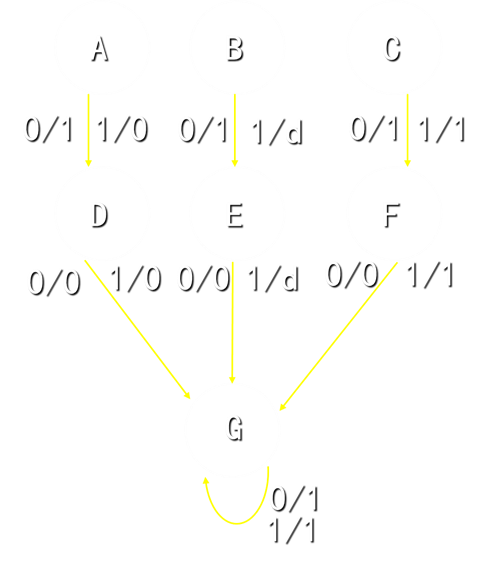 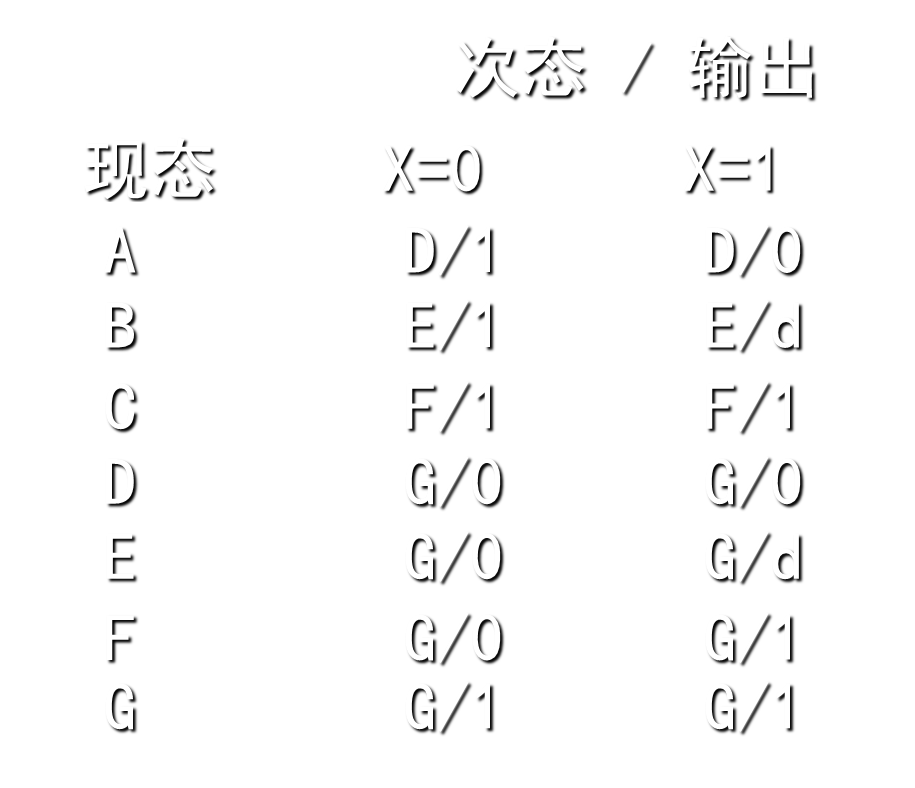 79
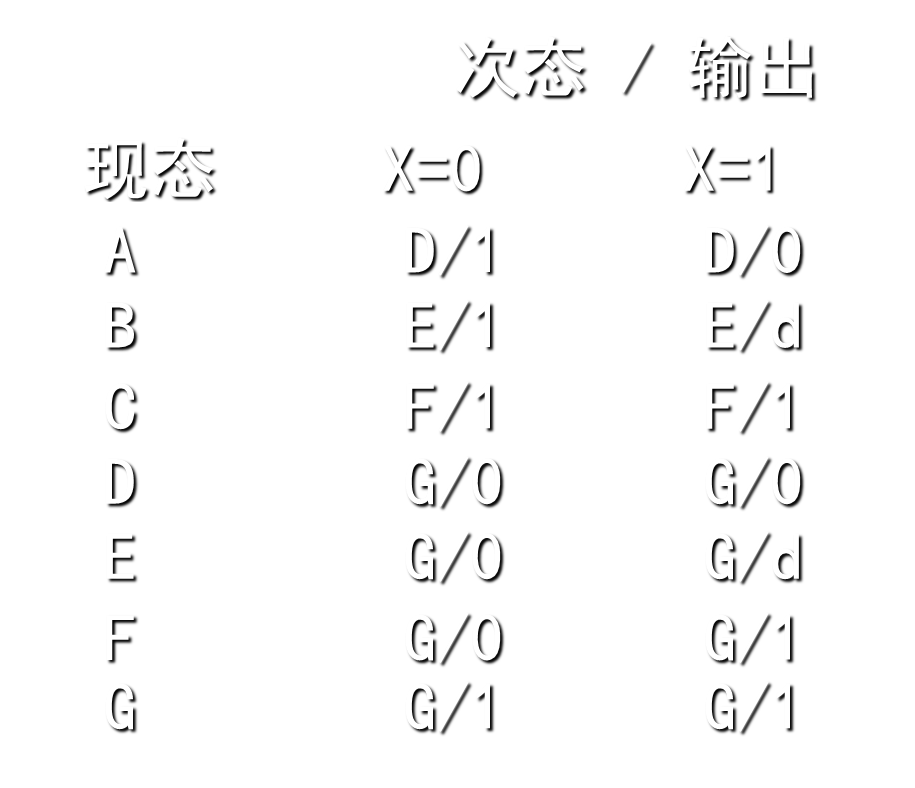 B
DE
×
EF
C
D
×
×
×
E
√
×
×
×
F
×
×
×
×
√
G
×
EG
×
×
FG
×
80
A
B
C
D
E
F
BC     EF√
AB     DE√
BG     EG×
CG     FG×
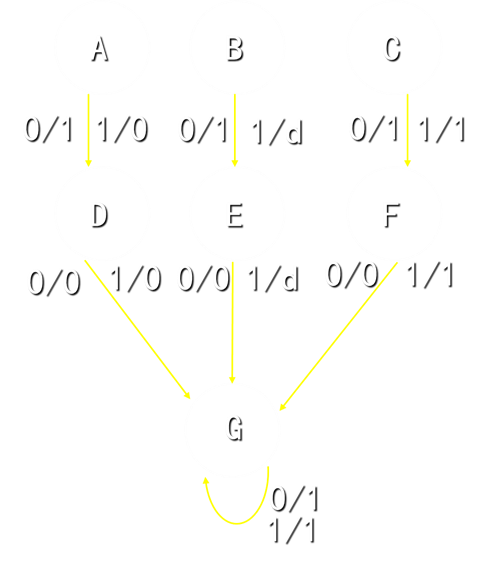 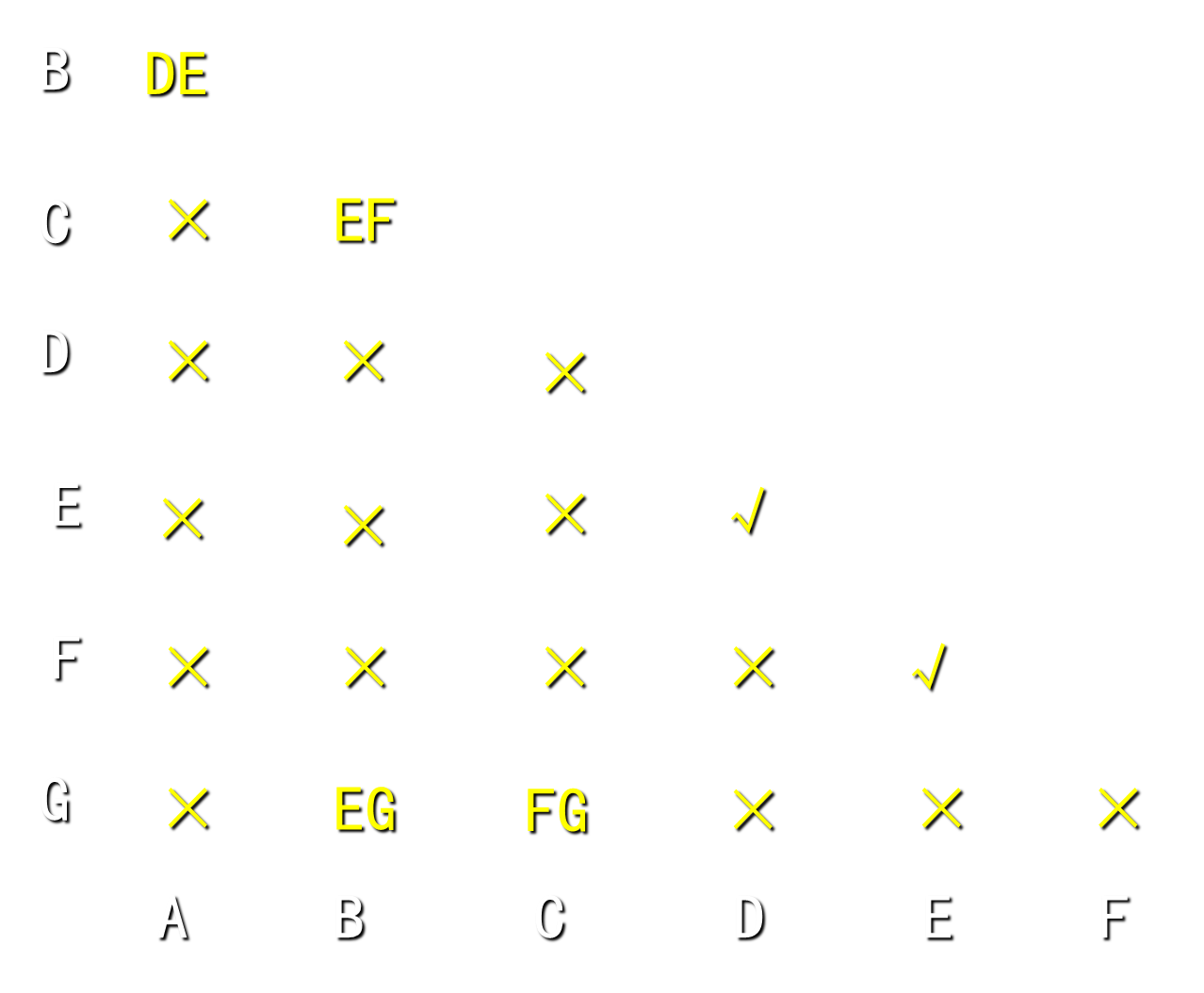 所有的相容状态对：
(A，B)，(B，C)，
(D，E)，(E，F)
关联比较结果:
81
相容状态无传递性。若S1和S2相容， S2和S3相容，
但S1和S3不一定相容。
同判断状态相容的规则第(5)“次态对相容”的区别
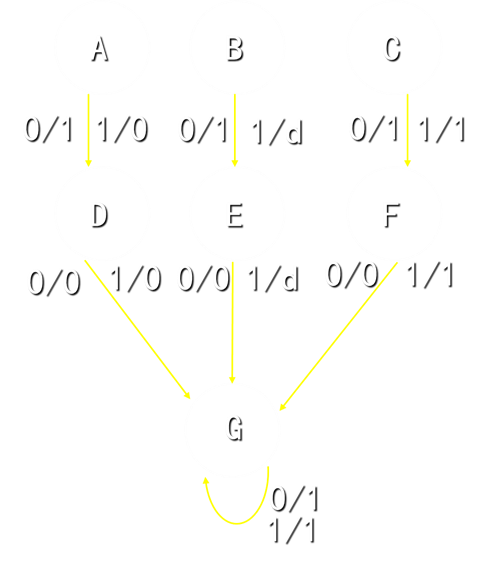 (A，B)次态对相容,
(B，C)次态对相容。
(A，B),(B，C)相容，
推不出(A，C)相容
82
为了从相容状态对中找出最大相容类，引入了状态
合并图。它将状态以“点”的形式均匀的绘在圆周
上，然后把所有相容对都用线段连接起来，而所有
点之间都有连线的多边型就构成了一个最大相容类。
如下图所示的包含了3个、4个和5个的最大相容类。
83
S1
S1
S4
S2
S3
S1
(b)
S2
S5
S4
S3
(c)
S3
S2
(a)
包含3个、4个和5个状态的最大相容类
84
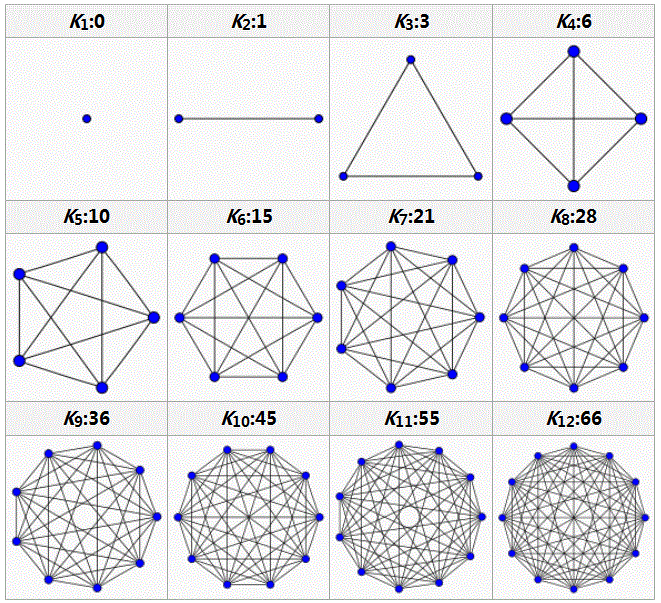 最大相容类实际上构成的是完全图complete graph。

边的数目为：n(n-1)/2
n为状态
的个数
85
第一步作隐含表，寻找相容状态对(这和完全确定
状态表的做法完全一样)；
作最小化状态表时，先要从最大相容类中选出一
组能覆盖原始状态表中全部状态的相容类，这一组
相容类必须满足以下三个条件：
不完全确定状态表的化简过程:
第二步画出状态合并图，找出最大相容类；
第三步作出最小化状态表。
86
(2) 最小性。即所选相容类集合中的相容类个数应
最少。
(3) 闭合性。即所选相容类集合中的任一相容类，
在原始状态表中任一输入条件下产生的次态应该属
于该集合中的某一相容类。
同时具备最小、闭合和覆盖三个条件的相容类的
(包含最大相容类)集合，称最小闭覆盖。不完全确
定状态表的最简化，就是寻找最小闭覆盖。
(1) 覆盖性。即所选的相容类的集合应包含原始状
态表中的全部现态。
87
次态
现态   X=0    X=1    输出
A      B      D      0
B      B      D      d
C      A      E      1
D      d      E      1
E      F      d      1
F      d      C      d
反映闭合和覆盖这两个性质的表称闭覆盖表。该
表一部分反映相容类集合的状态的覆盖情况，另一
部分反映相容类的闭合关系。
例： 简化下列状态表.
88
AB
DE
(1)做隐含表,寻找相容状态对
次态
现态     X=0     X=1   输出
B
√
A         B           D        0
         B         B           D        d
         C         A           E        1
         D         d           E        1
         E         F           d         1
         F         d           C         d
×
C
DE
×
√
D
BF
AF
×
E
√
F
CD
CE
CE
√
CD
A
B
C
D
E
89
BC     AB√
AF     CD√
DE√
BD     DE√
BE     BF    CD√
BF     CD√
CE     AF     CD√
CF     CE√
DF     CE√
关联比较结果如下:
B
√
AB
C
×
DE
D
×
DE
√
E
BF
×
AF
√
F
CD
CE
CE
CD
√
A
B
C
D
E
90
(A，B)，(A，F)，(B，C)，(B，D)，(B，E)
(B，F)，(C，D)，(C，E)，(C，F)，(D，E)
(D，F)，(E，F)
可见隐含表中的所有次态对都相容。由此可得
所有的相容状态对：
(2) 作状态合并图，求最大相容类。
91
A
由图可见，B、C、D、E、F各点都互有连线，构
成一全互连多边形。所以(B，C，D，E，F)是一个
最大相容类。A、B、F构成一个三角形，所以(A，B，
F)也是一个最大相容类。故最大相容类：(A，B，F)
，(B，C，D，E，F)。
(A，B)，(A，F)，(B，C)
(B，D)，(B，E)，
(B，F)
B
F
(C，D)，(C，E)，(C，F)
C
E
(D，E)，
(D，F)，(E，F)
D
(A,B),(B,C)不能得到(A,C)。不具有传递性
92
次态
(A，B，F)
(B，C，D，E，F)
闭合
覆盖
最大相容类 A   B  C  D   E   F   X=0  X=1
(3) 作最小化状态表
现态     X=0     X=1    输出
A         B           D        0
         B         B           D        d
         C         A           E        1
         D         d           E        1
         E         F           d         1
         F         d           C         d
A  B  F  A   B            F    B    CD
B C D E F     B  C   D  E   F   ABF  CDE
93
如果用状态A'代替(A，B，F)，用状态C'代替(B，
C，D，E，F)，则可得最小化状态表。
次态
次态
现态    X=0      X=1    输出
A         B           D        0
        B         B           D        d
        C         A           E        1
        D         d           E        1
        E         F           d         1
        F         d           C         d
现态   X=0      X=1     输出
由上表可见，(A，B，F)，(B，C，D，E，F)满足
了闭合、覆盖及最小三个条件。
A’      A’,C’       C’          0
C’        A’         C’          1
94
次态
现态    X=0    X=1    输出
A’   d       C’      0
C’   A’     C’      1
表中X=0时，A'的次态为A'或C'，因为(A，B，F)在
X=0时的次态为B，而B既属于(A，B，F)又属于(B，
C，D，E，F)，所以可以用任意项“d”来表示。
这样最小化状态表为:
95
(1) 在相同输入条件下，同一次态的不同现态应分
配逻辑相邻编码。这样可以保证相应触发器的激励
函数对应的卡诺图中有较多的“1”相邻有利于激
励函数的化简。
(2) 在相邻输入条件下，同一现态的不同次态应分
配逻辑相邻编码。这是因为在激励函数的卡诺图中
，同一现态，相邻输入所对应的方格相邻。该原则
也有利于激励函数的化简。
6.3.3 状态分配
分配原则：
96
当时序电路的状态分配满足原则1和原则2时，电
路的激励方程比较简单；满足原则3时，电路的输出
方程比较简单。这三条原则实际分配时可能会产
生矛盾，此时应按原则1、原则2、原则3的优先顺序
进行分配。
(3)在所有输入条件下，同一输出的不同现态应分
配逻辑相邻编码。这可使输出函数对应的卡诺图中
有较多的“1”相邻，有利于输出函数的化简。
例 : 对下列状态表进行状态分配
97
由原则1，A、B应分配相邻编码，B、C应分配相邻
编码。
次态 / 输出
现态    X=0     X=1
（1）在相同输入条件下，具
有相同次态的现态应分配
逻辑相邻编码。竖看
A      C/0    A/0
B      A/0    A/1
C      A/0    D/1
D      B/1    C/0
98
由原则2，A和C、A和D、B和C应分配相邻编
码。
次态 / 输出
现态    X=0     X=1
（2）同一现态在相邻输入
条件下的不同次态应分配逻辑相邻编码。横看
A      C/0    A/0
B      A/0    A/1
C      A/0    D/1
D      B/1    C/0
99
次态 / 输出
现态    X=0     X=1
（3）在所有输入条件下，具
有相同输出的现态应分配
逻辑相邻编码。竖、横都看
A      C/0    A/0
B      A/0    A/1
C      A/0    D/1
D      B/1    C/0
由原则3，B和C应分配相邻编码。
100
（1）在相同输入条件下，具
有相同次态的现态应分配
逻辑相邻编码。竖看
由原则1，A、B应分配相邻编码，B、C应分配相邻
编码；由原则2，A和C、A和D、B和C应分配相邻编
码；由原则3，B和C应分配相邻编码。
次态 / 输出
现态    X=0     X=1
（2）同一现态在相邻输入
条件下的不同次态应分配逻辑相邻编码。横看
A      C/0    A/0
B      A/0    A/1
C      A/0    D/1
（3）在所有输入条件下，具
有相同输出的现态应分配
逻辑相邻编码。竖、横都看
D      B/1    C/0
101
次态 / 输出
Q2n+1 Q1n+1 / Z
现态    X=0    X=1
Q2n Q1n    X=0     X=1
0  0    11/0    00/0
A      C/0    A/0
0  1    00/0    00/1
B      A/0    A/1
1  1    00/0    10/1
C      A/0    D/1
1  0    01/1    11/0
D      B/1    C/0
所以对上述状态表的一种状态分配方案是：
状态相邻的编码是：
格雷码 Gray Code
A=00 ， B=01 ， C=11 ， D=10 。
完成状态分配后的编码状态表如下图：
102
例：用J-K触发器和适当的逻辑门实现下列状态
转换表：
X  Q2n  Q1n   Q2n+1  Q1n+1  Z
0  0   0    1    1    0
0  0   1    0    0    0
0  1   0    0    1    0
0  1   1    0    0    1
1  0   0    0    1    0
1  0   1    0    0    1
1  1   0    1    1    0
1  1   1    1    0    1
6.3.4 求激励方程和输出方程
103
X  Q2n   Q1n   Q2n+1 Q1n+1   J2  K2 J1  K1  Z
下面用两种方法求解
JK触发器的状态：翻转、置1
JK(1,d)
方法一：直接求激励方程
0   0   0   1    1    1  d  1  d  0
0   0   1   0    0    0  d  d  1  0
0   1   0   0    1    d  1  1  d  0
0   1   1   0    0    d  1  d  1  1
1   0   0   0    1    0  d  1  d  0
1   0   1   0    0    0  d  d  1  1
1   1   0   1    1    d  0  1  d  0
1   1   1   1    0    d  0  d  1  1
104
X  Q2n   Q1n   Q2n+1 Q1n+1   J2  K2 J1  K1  Z
下面用两种方法求解
JK触发器的状态：翻转、置0
JK(d,1)
方法一：直接求激励方程
0   0   0   1    1    1  d  1  d  0
0   0   1   0    0    0  d  d  1  0
0   1   0   0    1    d  1  1  d  0
0   1   1   0    0    d  1  d  1  1
1   0   0   0    1    0  d  1  d  0
1   0   1   0    0    0  d  d  1  1
1   1   0   1    1    d  0  1  d  0
1   1   1   1    0    d  0  d  1  1
105
X  Q2n   Q1n   Q2n+1 Q1n+1   J2  K2 J1  K1  Z
下面用两种方法求解
JK触发器的状态：翻转、置1
JK(1,d)
方法一：直接求激励方程
0   0   0   1    1    1  d  1  d  0
0   0   1   0    0    0  d  d  1  0
0   1   0   0    1    d  1  1  d  0
0   1   1   0    0    d  1  d  1  1
1   0   0   0    1    0  d  1  d  0
1   0   1   0    0    0  d  d  1  1
1   1   0   1    1    d  0  1  d  0
1   1   1   1    0    d  0  d  1  1
106
X  Q2n   Q1n   Q2n+1 Q1n+1   J2  K2 J1  K1  Z
下面用两种方法求解
JK触发器的状态：保持、置0
JK(0,d)
方法一：直接求激励方程
0   0   0   1    1    1  d  1  d  0
0   0   1   0    0    0  d  d  1  0
0   1   0   0    1    d  1  1  d  0
0   1   1   0    0    d  1  d  1  1
1   0   0   0    1    0  d  1  d  0
1   0   1   0    0    0  d  d  1  1
1   1   0   1    1    d  0  1  d  0
1   1   1   1    0    d  0  d  1  1
107
X  Q2n   Q1n   Q2n+1 Q1n+1   J2  K2 J1  K1  Z
下面用两种方法求解
JK触发器的状态：翻转、置0
JK(d,1)
方法一：直接求激励方程
0   0   0   1    1    1  d  1  d  0
0   0   1   0    0    0  d  d  1  0
0   1   0   0    1    d  1  1  d  0
0   1   1   0    0    d  1  d  1  1
1   0   0   0    1    0  d  1  d  0
1   0   1   0    0    0  d  d  1  1
1   1   0   1    1    d  0  1  d  0
1   1   1   1    0    d  0  d  1  1
108
X  Q2n   Q1n   Q2n+1 Q1n+1   J2  K2 J1  K1  Z
下面用两种方法求解
JK触发器的状态：保持、置1
JK(d,0)
方法一：直接求激励方程
0   0   0   1    1    1  d  1  d  0
0   0   1   0    0    0  d  d  1  0
0   1   0   0    1    d  1  1  d  0
0   1   1   0    0    d  1  d  1  1
1   0   0   0    1    0  d  1  d  0
1   0   1   0    0    0  d  d  1  1
1   1   0   1    1    d  0  1  d  0
1   1   1   1    0    d  0  d  1  1
109
X  Q2n   Q1n   Q2n+1 Q1n+1   J2  K2 J1  K1  Z
下面用两种方法求解
方法一：直接求激励方程
0   0   0   1    1    1  d  1  d  0
0   0   1   0    0    0  d  d  1  0
0   1   0   0    1    d  1  1  d  0
0   1   1   0    0    d  1  d  1  1
1   0   0   0    1    0  d  1  d  0
1   0   1   0    0    0  d  d  1  1
1   1   0   1    1    d  0  1  d  0
1   1   1   1    0    d  0  d  1  1
110
J2
K2
Q2nQ1n
Q2nQ1n
X
00
01
11
10
00
01
11
10
X
0
1
0
d
0
d
d
1
d
1
1
0
d
d
1
d
d
0
0
0
111
J1
K1
Q2n Q1n
Q2n Q1n
00
01
11
10
00
01
11
10
X
X
0
1
d
1
0
d
1
d
d
1
1
1
d
d
1
1
d
1
1
d
112
Z
Q2n Q1n
00
01
11
10
X
0
0
0
0
1
1
0
1
1
0
113
X  Q2n  Q1n   Q2n+1  Q1n+1  Z
方法二：从状态方程中提取激励方程
0  0   0    1    1    0
0  0   1    0    0    0
0  1   0    0    1    0
0  1   1    0    0    1
1  0   0    0    1    0
1  0   1    0    0    1
1  1   0    1    1    0
1  1   1    1    0    1
114
Q2n+1
Q1n+1
Q2nQ1n
Q2nQ1n
X
00
01
11
10
00
01
11
10
X
0
1
0
0
0
1
0
1
0
0
1
0
0
1
1
1
1
0
0
1
JK（11）：状态翻转
JK触发器：
115
Z
X
“1”
J
J
Q1
Q2
Q1
Q2
K
K
CP
116
工作原理：计加到计数器上的CP脉冲的上升边沿
(    )或下降边沿(     )的个数。
例1：试设计一个两位的二进制减法计数器，由
输入X控制，X=0状态不变；X=1在CP的作用下作减
法计数。当产生借位时，计数器借位位Z=1，其它
情况Z=0。
6.4 典型同步时序电路举例6.4.1 计数器
117
0/0
0/0
1/0
00
01
1/1
1/0
11
10
1/0
0/0
0/0
1、做状态图
118
X  Q2n   Q1n    Q2n+1  Q1n+1  Z
2、做状态表
0  0    0    0    0    0
0  0    1    0    1    0
0  1    0    1    0    0
0  1    1    1    1    0
1  0    0    1    1    1
1  0    1    0    0    0
1  1    0    0    1    0
1  1    1    1    0    0
119
3、化简
Q2n+1
Q1n+1
Q2nQ1n
Q2nQ1n
00
01
11
10
00
01
11
10
X
X
0
0
0
1
0
0
1
0
1
1
1
1
0
1
0
1
1
0
0
1
120
因T触发器的特征方程为:
所以:
Z
Q2n Q1n
00
01
11
10
X
0
0
0
0
0
1
1
0
0
0
4、选用T触发器
121
X  Q2n   Q1n    Q2n+1  Q1n+1  T2   T1  Z
T触发器的特征方程为:
如直接求T1触发器的激励方程：
0  0    0    0    0    0   0  0
0  0    1    0    1    0   0  0
0  1    0    1    0    0   0  0
0  1    1    1    1    0   0  0
1  0    0    1    1    1   1  1
1  0    1    0    0    0   1  0
1  1    0    0    1    1   1  0
1  1    1    1    0    0   1  0
122
X  Q2n   Q1n    Q2n+1  Q1n+1  T2   T1  Z
T触发器的特征方程为:
如直接求T1触发器的激励方程：
0  0    0    0    0    0   0  0
0  0    1    0    1    0   0  0
0  1    0    1    0    0   0  0
0  1    1    1    1    0   0  0
1  0    0    1    1    1   1  1
1  0    1    0    0    0   1  0
1  1    0    0    1    1   1  0
1  1    1    1    0    0   1  0
123
X  Q2n   Q1n    Q2n+1  Q1n+1  T2   T1  Z
T触发器的特征方程为:
如直接求T1触发器的激励方程：
0  0    0    0    0    0   0  0
0  0    1    0    1    0   0  0
0  1    0    1    0    0   0  0
0  1    1    1    1    0   0  0
1  0    0    1    1    1   1  1
1  0    1    0    0    0   1  0
1  1    0    0    1    1   1  0
1  1    1    1    0    0   1  0
124
X  Q2n   Q1n    Q2n+1  Q1n+1  T2   T1  Z
T触发器的特征方程为:
如直接求T1触发器的激励方程：
0  0    0    0    0    0   0  0
0  0    1    0    1    0   0  0
0  1    0    1    0    0   0  0
0  1    1    1    1    0   0  0
1  0    0    1    1    1   1  1
1  0    1    0    0    0   1  0
1  1    0    0    1    1   1  0
1  1    1    1    0    0   1  0
125
X  Q2n   Q1n    Q2n+1  Q1n+1  T2   T1  Z
如直接求T1触发器的激励方程：
0  0    0    0    0    0   0  0
0  0    1    0    1    0   0  0
0  1    0    1    0    0   0  0
0  1    1    1    1    0   0  0
1  0    0    1    1    1   1  1
1  0    1    0    0    0   1  0
1  1    0    0    1    1   1  0
1  1    1    1    0    0   1  0
126
X  Q2n   Q1n    Q2n+1  Q1n+1  T2   T1  Z
T触发器的特征方程为:
类似地，直接求触发器T2的激励方程：
0  0    0    0    0    0   0  0
0  0    1    0    1    0   0  0
0  1    0    1    0    0   0  0
0  1    1    1    1    0   0  0
1  0    0    1    1    1   1  1
1  0    1    0    0    0   1  0
1  1    0    0    1    1   1  0
1  1    1    1    0    0   1  0
127
X  Q2n   Q1n    Q2n+1  Q1n+1  T2   T1  Z
类似地，直接求触发器T2的激励方程：
0  0    0    0    0    0   0  0
0  0    1    0    1    0   0  0
0  1    0    1    0    0   0  0
0  1    1    1    1    0   0  0
1  0    0    1    1    1   1  1
1  0    1    0    0    0   1  0
1  1    0    0    1    1   1  0
1  1    1    1    0    0   1  0
128
X  Q2n   Q1n    Q2n+1  Q1n+1  T2   T1  Z
直接求触发器T1和T2的激励方程：
0  0    0    0    0    0   0  0
0  0    1    0    1    0   0  0
0  1    0    1    0    0   0  0
0  1    1    1    1    0   0  0
1  0    0    1    1    1   1  1
1  0    1    0    0    0   1  0
1  1    0    0    1    1   1  0
1  1    1    1    0    0   1  0
129
X
Z
T
Q2
T
Q1
Q2
Q1
CP
5、电路图
130
0/0
00
01
1/0
1/1
1/0
0/1
0/0
10
例2：试用JK触发器设计一个三进制可逆计数器。
当X=0时，作加法计数；当X=1时作减法计数。若计
数时产生进位或借位输出Z=1，否则Z=0 。
131
X   Q2n    Q1n       Q2n+1    Q1n+1   Z
0   0    0       0     1     0
0   0    1       1     0     0
0   1    0       0     0     1
0   1    1       d     d     d
1   0    0       1     0     1
1   0    1       0     0     0
1   1    0       0     1     0
1   1    1       d     d     d
无关状态（11），关系到电路能否自启动。
132
Q2n+1
Q1n+1
Q2nQ1n
Q2nQ1n
X
00
01
11
10
00
01
11
10
X
0
0
1
0
0
1
0
0
d
d
1
1
0
d
0
1
0
0
d
1
JK触发器：
133
X  Q2n   Q1n    Q2n+1   Q1n+1  Z
Z
Q2nQ1n
X
00
01
11
10
0
0
0
1
d
1
1
0
d
0
采用摩根律，化为与非式
讨论能否自启动，即检查没用到的状态“11”。
0  1    1    0     0    1
1  1    1    0     0    0
无关状态(11)的次态为有效状态，能自启动！
134
即在圈输出方程的卡诺图时不把“d”作为“1”来
圈(即单独圈“1”)。这样：
Z
Q2nQ1n
X
00
01
11
10
0
0
0
1
d
1
1
0
d
0
另外还可以在电路中增加开机复位电路，避免进入
“11”状态。
可见电路可以自启动，但有一次错误输出。这可
以通过修改输出方程来解决。
代入011可见经修改后的输出方程已无错误输出。
135
X
Z
J
Q2
J
Q1
开机，电容C充电，
VCC
芯片异步工作，RS触发器清0，Q2Q1进入（00）状态
K
Q1
K
Q2
RD=0
RD
RD
R
C
CP
复位电路
136
6.4.2 集成计数器
VCC
CO
Q0
Q1
Q2
Q3
CTT
LD
16
9
74LS161
1
8
CR
CP
D0
D1
D2
D3
CTP
例：74LS161(T4161)四位二进制同步加法计数器，
控制功能相同的还有74LS160(集成十进制同步加法
计数器。
137
VCC
LD ：预置数控制端
CR：清0端
CO
Q0
Q1
Q2
Q3
CTT
LD
16
9
74LS161
1
8
CP
D0
D1
D2
D3
CTP
CR
D0、D1、D2、D3 ：预置数输入端
CP：计数脉冲输入端(上升沿有效)
138
VCC
CO
Q0
Q1
Q2
Q3
CTT
LD
16
9
74LS161
1
8
CR
CP
D0
D1
D2
D3
CTP
CTP CTT ：计数器工作状态控制端        （同时为11，加法计数，否则保持）
CO ：进位信号输出端
Q0 ～Q3：计数器状态输出端
139
1  0   d  d     d3 d2 d1 d0  d3 d2 d1 d0同步置数
1  1   1  1     d  d  d d   加法计数
1  1   0  d  d  d  d  d d
1  1   d  0  d  d  d  d d
功能表：
CR LD CTP CTT CP D3 D2 D1 D0
0  d   d  d  d  d  d d  d  0  0  0 0异步清零
保持
140
例1：利用预置数法构成模12加法计数器
Q3 Q2 Q1  Q0
74LS161
CP
CP
D3 D2 D1 D0
LD
实现清0：
1011 与非门输出0  LD为0
 配合时钟，置入0000
141
采用预置数法，模12加法计数器的计数范围：
0000
0001
0010
0011
0100
0101
LD （时钟上升沿有效）
1001
1000
0111
1011
1010
0110
142
利用反馈归零法构成10进制加法计数器
Q3 Q2 Q1 Q0
CR
74LS161
CP
CP
D3 D2 D1 D0
实现清0：
143
1010 与非门输出0  CR为0  立即0000
采用反馈归零法，10进制加法计数器的计数范围：
0000
0001
0010
0011
0100
1010 （不是有效的计数状态）
1001
1000
0111
0110
0101
144
1
2
3
4
5
6
7
8
9
10
CP
0
0
1
Q0
0
0
0
Q1
0
0
0
Q2
0
0
1
Q3
145
寄存器用于存储一组二值代码。其分为基本寄存
器、移位寄存器(单向或双向)。
例1：试设计一个三位串行输入，串行输出的移
位寄存器。输入信号由低位到高位依次进行，输入
端为X，输出为组成寄存器的触发器的最高位。
根据以上要求可直接作出该寄存器的状态图和
状态表。
6.4.3 寄存器 Register
146
0/
1/
1/
0/
1/
0/
0/
1/
1/
1/
0/
1/
0/
1/
0/
0/
000
001
010
011
左边最高位是输出
右边最低位是输入
111
100
110
101
147
Q3n+1   Q2n+1   Q1n+1
Q3n   Q2n   Q1n     X=0     X=1
0    0   0    0 0 0    0 0 1
0    0   1    0 1 0    0 1 1
0    1   0    1 0 0    1 0 1
0    1   1    1 1 0    1 1 1
1    0   0    0 0 0    0 0 1
1    0   1    0 1 0    0 1 1
1    1   0    1 0 0    1 0 1
1    1   1    1 1 0    1 1 1
寄存器数据左移（），最右输入，最左输出
148
得到   和   的形式
若要用J-K触发器实现 :
Q3n+1
Q2nQ1n
XQ3n
00
01
11
10
00
0
0
1
1
01
0
0
1
1
11
0
0
1
1
10
0
0
1
1
149
得到   和   的形式
Q2n+1
Q2nQ1n
XQ3n
00
01
11
10
00
0
1
1
0
01
0
1
1
0
11
0
1
1
0
10
0
1
1
0
150
得到   和   的形式
Q1n+1
Q2nQ1n
XQ3n
00
01
11
10
00
0
0
0
0
01
0
0
0
0
11
1
1
1
1
10
1
1
1
1
151
并    行    输    出
X
J
J
Q2
J
Q3
Q1
串
行
输
Q1
Q2
Q3
K
K
K
出
CP
这是什么数据结构？？？
先进先出队列
152
并    行    输    出
X
Q3
D
D
D
Q1
Q2
串
行
Q1
Q2
Q3
输
出
CP
若由D触发器实现则
153
Q1
Q2
Q3
1
1
X
1
2
3
4
5
6
CP
D触发器：在时钟上升沿触发
Q3Q2Q1X，数据左移()，Q1移入，Q3移出
154
例2：设计一个两位串行输入、并行输出双向移
位寄存器。该寄存器有X1和X2两个输入，X1控制移
位方向， X2用于数据输入。当X1=0时，X2向寄存器
高位串行送数，寄存器中的数据从高位移向低位。
当X1=1时， X2向寄存器低位串行送数，寄存器中的
数据从低位移向高位。(用D触发器实现)
155
X1      X2
方向，数据
0     0     向高位送0，数据右移（0）
0     1     向高位送1，数据右移（1）
1     0     向低位送0，数据左移（0）
1     1     向低位送1，数据左移（1）
156
X1 X2
11
00
10
00
11
01
10
00
11
01
00
10
10
01
11
01
X1 X2
0  0 高位送0，0
0  1 高位送1，1
1  0 低位送0，0
01
00
1  1 低位送1，1
11
10
两位寄存器：四种状态
157
X1 X2
X1X2
11
00
00
00
01
0  0 向高位送0
10
0  1 向高位送1
11
11
00
01
10
00
1  0 向低位送0
01
10
1  1 向低位送1
10
11
01
10
11
01
Q2n+1   Q1n+1
Q2n  Q1n X1X2=00   X1X2=01  X1X2=11  X1X2=10
0   0   0  0     1  0    0  1    0  0
0   1   0  0     1  0    1  1    1  0
1   0   0  1     1  1    0  1    0  0
1   1   0  1     1  1    1  1    1  0
158
Q2n+1
Q2nQ1n
X1X2
00
01
11
10
00
0
0
0
0
01
1
1
1
1
11
0
1
1
0
10
0
1
1
0
159
Q1n+1
Q2nQ1n
X1X2
00
01
11
10
00
0
0
1
1
01
0
0
1
1
11
1
1
1
1
10
0
0
0
0
160
X1
D
Q1
D
Q2
X2
Q1
Q2
CP
161
D
D
D
D
Q1
Q2
Q3
Q4
Q3
Q1
Q2
Q4
CP
激励方程:
状态方程:
例3: 环形计数器 ring counter
162
Q1n  Q2n  Q3n  Q4n   Q1n+1  Q2n+1  Q3n+1  Q4n+1
0   0  0   0   0    0    0    0
0   0  0   1   1    0    0    0
0   0  1   0   0    0    0    1
0   0  1   1   1    0    0    1
0   1  0   0   0    0    1    0
0   1  0   1   1    0    1    0
0   1  1   0   0    0    1    1
0   1  1   1   1    0    1    1
状态转换表（1）:
Q2n+1= Q1n
Q1n+1= Q4n
Q3n+1= Q2n
Q4n+1= Q3n
163
Q1n Q2n  Q3n  Q4n   Q1n+1 Q2n+1 Q3n+1 Q4n+1
0   0  0    0   1    0   0
1  0   0  1    1   1    0   0
1  0   1  0    0   1    0   1
1  0   1  1    1   1    0   1
1  1   0  0    0   1    1   0
1  1   0  1    1   1    1   0
1  1   1  0    0   1    1   1
1  1   1  1    1   1    1   1
状态转换表（2）:
Q1n+1= Q4n
Q2n+1= Q1n
Q3n+1= Q2n
Q4n+1= Q3n
164
设定此循环为有效循环，不能自启动
0001
1000
0011
1001
①
0100
0110
1100
0010
只有一个“1”在寄存器中移位
②
0111
1011
0101
1010
1110
1101
0000
1111
③
⑤
④
165
[Speaker Notes: 1个有效循环（只有1个“1”在触发器中移位），5个无效循环（不能自启动的原因）]
D
D
D
D
Q1
Q2
Q3
Q4
Q3
Q1
Q2
Q4
CP
设定此循环为有效循环，不能自启动
0001
1000
N个触发器可计数的状态为N个
0100
0010
只有一个“1”在寄存器中移位
环形计数器 ring counter
166
D
D
D
D
Q1
Q2
Q3
Q4
Q3
Q1
Q2
Q4
CP
电路存在无效循环，不能自启动。
由于上述电路不能自启动,故必须通过修改激励
方程来实现自启动(先切断Q4到D1的反馈线）。
167
可以直接扩充状态表，得到D1的值。（见前面介绍的直接求激励值的方法：根据现态和次态的对应关系，直接求出激励的值。）
破坏无效循环的状态转换：将无效循环的激励D1改为“0”（原来的值为“1”），则它们不能进入无效循环的次态。
激励端D1=1，只能对应有效循环的现态（“0001”）。
对于无效循环5（“0000”），D1=1，移入1个“1”，就能进入有效循环。
重新求D1的激励方程时，将修改D1后的现态（“0000”），与有效循环的现态（“0001”），进行合并。保证得到正确的次态。
168
0011
1001
0110
1100
0111
1011
1110
1101
0101
1010
0000
1111
修正D1的状态表，将无效循环①②③④中的状态去掉（ D1真值改为0），将无效循环⑤中的状态包含进来（ D1真值改为1）。
⑤
Q1n Q2n Q3n Q4n   D1
0  0  0  0   1
0  0  0  1   1
有效循环
①
0  0  1  0   0
0  0  1  1   0
②
0  1  0  1   0
1  1  1  0   0
③
1  1  1  1   0
④
169
[Speaker Notes: 可以直接扩充状态表，得到D1的值。（见前面介绍的直接求激励值的方法：根据现态和次态的对应关系，直接求出激励的值。）
破坏无效循环的状态转换，将无效循环的激励D1改为“0”（原来的值为“1”），则它们不能进入无效循环的次态。
激励端D1=1，只能对应有效循环的现态（“0001”）。

对于无效循环5，D1=1，移入1个“1”，就能进入有效循环。
重新求D1的激励方程时，将修改D1后的现态（“0000”），与有效循环的现态（“0001”），进行合并。保证得到正确的次态。]
有效循环
0001
1000
0100
0010
（1）去掉：无效循环①中的0011和1001状态，无效循环②中的0101状态，无效循环③中的0111，1011和1101状态，无效循环④中的1111状态。
（2）包含无效循环⑤中的0000状态。
（3）作D1的卡诺图，只包含0000状态和0001状态。
170
作卡诺图，修改D1的激励方程
D1
Q3nQ4n
Q1nQ2n
00
01
11
10
00
1
1
0
0
01
0
0
0
0
11
0
0
0
0
10
0
0
0
0
171
能自启动的电路
D
D
D
D
Q1
Q3
Q4
Q2
Q1
Q2
Q3
Q4
CP
172
Q1n
Q2n
Q3n
Q4n
1
2
3
4
5
6
7
8
9
CP
Q3n
Q4n
Q1n
Q2n
0001
1000
0100
0010
173
激励方程:
状态方程:
例4 : 扭环计数器 twisted-ring counter
D
D
Q2
D
Q3
Q1
Q1
Q2
Q3
CP
174
Q1n  Q2n    Q3n     Q1n+1   Q2n+1  Q3n+1
状态转换表:
0   0    0     1     0     0
0   0    1     0     0     0
0   1    0     1     0     1
0   1    1     0     0     1
1   0    0     1     1     0
1   0    1     0     1     0
1   1    0     1     1     1
1   1    1     0     1     1
175
Q1n  Q2n    Q3n     Q1n+1   Q2n+1  Q3n+1
0   0    0     1     0     0
0   0    1     0     0     0
0   1    0     1     0     1
0   1    1     0     0     1
1   0    0     1     1     0
1   0    1     0     1     0
1   1    0     1     1     1
1   1    1     0     1     1
有效循环
无效循环
000
100
110
101
010
111
001
011
176
有效循环
000
100
110
111
001
011
设定此循环为有效循环。N个触发器可计数的状态为2N个。但不能自启动。
扭环计数器 twisted-ring counter
D
D
Q2
D
Q3
Q1
Q1
Q2
Q3
177
CP
同样，由于有无效循环存在，故可以通过修改反
馈函数使电路能开机后自动进入有效循环。
有效循环
000
100
110
111
001
011
特点：任意两个相邻码组之间只有一位发生改变，
故译码时不会产生译码尖峰。
见下面修改激励方程的方法：
178
可以直接扩充状态表，得到D1的值。（见前面介绍的直接求激励值的方法：根据现态和次态的对应关系，直接求出激励的值。）
破坏无效循环的状态转换：将无效循环的激励D1改为“0”（原来的值为“1”），则它们不能进入无效循环的次态。
激励端D1=1，只能对应有效循环的现态（ “000”、“100”、“110” ）。
179
Q1n  Q2n  Q3n    Q1n+1 Q2n+1 Q3n+1   D1  D2  D3
0   0   0    1   0    0    1  0  0
0   0   1    0   0    0    0  0  0
0   1   0    1   0    1    0  0  1
0   1   1    0   0    1    0  0  1
101
010
无效循环
1   0   0    1   1    0    1  1  0
1   0   1    0   1    0    0  1  0
根据
，使D1=1的Q1nQ2nQ3n状态为：
1   1   0    1   1    1    1  1  1
000，010，100，110。
180
1   1   1    0   1    1     0  1  1
而状态010属于无效循环，将它从D1的状态表中删除。
[Speaker Notes: 可以直接扩充状态表，得到D1的值。（见前面介绍的直接求激励值的方法：根据现态和次态的对应关系，直接求出激励的值。）
破坏无效循环的状态转换，将无效循环的激励D1改为“0”（原来的值为“1”），则它们不能进入无效循环的次态。
激励端D1=1，只能对应有效循环的现态（“000”、“100”、“110”）。]
作卡诺图，修改D1的激励方程
Q1n  Q2n  Q3n    Q1n+1 Q2n+1 Q3n+1   D1  D2  D3
0   0   0    1   0    0    1  0  0
0   0   1    0   0    0    0  0  0
0   1   0    1   0    1    0  0  1
0   1   1    0   0    1    0  0  1
1   0   0    1   1    0    1  1  0
1   0   1    0   1    0    0  1  0
1   1   0    1   1    1    1  1  1
1   1   1    0   1    1     0  1  1
181
D
D
D
Q1
Q2
Q3
Q3
Q1
Q2
CP
D1
Q2nQ3n
00
01
11
10
Q1n
0
1
0
0
0
1
1
0
0
1
182
指计数长度为N=2n-1的移位寄存器型计数器。又
称反馈移位寄存器。其反馈逻辑由异或门组成。
移位寄存器位数n     反馈逻辑
3
4
5
6
7
例5 : 最大长度移位寄存器型计数器
183
=1
D
Q0
D
Q1
D
Q2
Q0
Q1
Q2
CP
184
Q0n  Q1n  Q2n   Q0n+1 Q1n+1 Q2n+1
0   0   0   0   0    0
0   0   1   1   0    0
0   1   0   1   0    1
0   1   1   0   0    1
1   0   0   0   1    0
1   0   1   1   1    0
1   1   0   1   1    1
1   1   1   0   1    1
185
可见有效计数循环为:
001
100
010
101
110
111
011
Q0n Q1n Q2n   Q0n+1 Q1n+1 Q2n+1
0   0    0      0      0       0
0   0    1      1      0       0
000
0   1    0      1      0       1
0   1    1      0      0       1
由于多个0的异或是0。所以全0状态始终为全0，是无效循环。则N个触发器，计数的状态为N=2n-1个。但不能自启动。
1   0    0      0      1       0
1   0    1      1      1       0
1   1    0      1      1       1
1   1    1      0      1       1
186
可以直接扩充状态表，得到D1的值。（见前面介绍的直接求激励值的方法：根据现态和次态的对应关系，直接求出激励的值。）
激励端D1=1，只能对应有效循环的现态。
对于无效循环（“000”），D1=1，移入1个“1”，就能进入有效循环。
根据激励值D1的改变，修改Q1次态的值。
重新求状态方程（Q1次态）时，将修改后的现态（“000”），与有效循环的现态，进行合并。保证得到正确的状态方程。
187
Q0n  Q1n   Q2n       Q0n+1  Q1n+1 Q2n+1
0   0    0      1    0   0
0   0    1      1    0   0
0   1    0      1    0   1
0   1    1      0    0   1
1   0    0      0    1   0
1   0    1      1    1   0
1   1    0      1    1   1
1   1    1      0    1   1
因为状态“000”为无效循环故修改状态表为:
188
Q0n+1
Q1nQ2n
00
01
11
10
Q0n
0
1
1
1
0
1
0
1
0
1
189
=1
&
D
D
D
Q0
Q1
Q2
&
Q0
Q1
Q2
CP
190
6.4.4 集成寄存器
VCC
Q0
Q1
Q2
Q3
M0
M1
CP
16
9
74LS194
1
8
DSR
CR
D0
D1
D2
D3
DSL
例：74LS194四位双向移位寄存器
191
CR：清0端
VCC
Q0
Q1
Q2
Q3
M0
M1
CP
16
9
74LS194
1
8
DSR
CR
D0
D1
D2
D3
DSL
D0、D1、D2、D3 ：并行数据输入端
CP：计数脉冲输入端(上升沿有效)
192
VCC
Q0
Q1
Q2
Q3
M0
M1
CP
16
9
74LS194
1
8
DSR
CR
D0
D1
D2
D3
DSL
DSR和DSL分别是右移和左移串行数据输入端
Q0、Q1、Q2、Q3 ：并行数据输出端
M1、M0 ：工作方式控制端       （01右移，10左移，11置数，00保持）
193
1  d  d  d  d  0   d  d   d   d
1  1  1  d  d      d0 d1 d2  d3  d0 d1  d2 d3
1  0  1  1  d      d  d  d  d 1
1  0  1  0  d      d  d  d  d 0
1  1  0  d  1      d  d  d   d           1
1  1  0  d  0      d  d  d  d           0
1  0  0  d  d  d   d  d  d   d
CR M1 M0 DSR DSL CP  D0 D1  D2  D3
0  d  d  d  d  d   d  d  d  d 0  0   0  0
清零
上升沿
置数
1
0
1
0
保持
M1M0
01右移，10左移，11置数，00保持
194
例：利用74LS194四位双向移位寄存器构成模4
控
制
M1
Q0  Q1  Q2  Q3
M0
74LS194
CP
CP
DSR
D0 D1 D2 D3
“1”
计数器。计数状态Q0Q1Q2Q3的变化序列为：
1100   0110   0011   1001
先令工作方式控制端M1M0=11，在时钟作用下，将寄存器置数为1100，再使M1M0=01，在时钟作用下右移循环计数。
Q3位移出，
移入Q0位。
195
序列，就是一种按预定图样排列的0，1脉冲串，
产生脉冲序列的方法很多，这里介绍常用的几
例1：用计数器加适当的输出组合电路构成序列
序列脉冲广泛用于计算机通信，雷达及遥测遥控
等电子系统中，用以增加信号传输的保密性和抗
干扰性。
种。
信号发生器(11110000序列）。
6.4.5 序列发生器
196
根据状态转换表画出卡诺图可求得以下状态方程
把要产生的序列作为整个计数器电路的输出，
和输出方程：
如下面的状态转换表。
Q3n  Q2n  Q1n  Q3n+1  Q2n+1  Q1n+1   Z
0   0   0   0    0    1    1
0   0   1   0    1    0    1
0   1   0   0    1    1    1
0   1   1   1    0    0    1
1   0   0   1    0    1    0
1   0   1   1    1    0    0
1   1   0   1    1    1    0
1   1   1   0    0    0    0
197
Q3n+1
Q2n+1
Q2nQ1n
Q2nQ1n
Q3n
Q3n
00
01
11
10
00
01
11
10
0
0
0
0
1
0
0
1
1
0
1
1
1
1
0
1
0
1
0
1
198
Q1n+1
Z
Q2nQ1n
Q2nQ1n
Q3n
Q3n
00
01
11
10
00
01
11
10
1
0
0
1
1
1
1
0
0
1
1
1
0
0
1
1
0
0
0
0
199
1
Q3
J
Q1
J
J
Q2
Q3
Z
Q1
Q2
K
K
K
CP
200
例2：用集成计数器和数据选择器来产生序列
11110000。
74151
0
D7
D3
LD
Q3
D6
0
D2
Q2
D5
0
F
0
D4
D1
Q1
Y
1
D3
D0
Q0
1
D2
74161
D1
1
CP
CP
D0
1
A2
A1
A0
计数结果作为
数据选择器的
地址（8选1）
Q2Q1Q0=111，置数000
计数范围：000-111
201
用于对串行随机序列信号进行检测，从中识别某
种特定的序列。
6.4.6 序列检测器
设计序列检测器必须明确:
(1)检测什么样的特定序列，如“101”序列；
(2)检测到特定序列后，输出“1”标志还是“0”
标志；
(3)给定序列是否可以首尾重叠。
202
X：0110111111101011110101
Y：0000001111100000110000
例：试用JK触发器设计一个串行“111”序列检测
器(可重叠)
设：S0表示未收到第一个有效输入“1”
S1表示收到第一个有效输入“1”
S2表示收到第二个有效输入“1”
S3表示收到第三个或三个以上有效输入“1”
203
1/0
0/0
0/0
1/0
0/0
0/0
1/1
1/1
作状态转换图：
S1
S0
S2
S3
204
作状态转换表：
次态/输出
现态      X=0      X=1
S0       S0/0      S1/0
S1           S0/0      S2/0
S2           S0/0      S3/1
S3           S0/0      S3/1
S2和S3等效
205
1/0
S1
S0
0/0
0/0
1/0
0/0
S2
1/1
检查状态图或状态表，可见S2和S3等效。故省去S3
得简化后的状态图。
206
X  Q1n   Q0n    Q1n+1   Q0n+1  Y
若分配S0=00 S1=01 S2=10 S3=11  则得下表 :
0/0
1/0
0  0    0    0     0    0
00
01
0/0
0  0    1    0     0    0
0  1    0    0     0    0
0/0
0  1    1    d     d    d
1/0
10
1  0    0    0     1    0
1  0    1    1     0    0
1/1
1  1    0    1     0    1
1  1    1    d     d    d
207
Q0n+1
Q1n+1
Q1nQ0n
Q1nQ0n
X
X
00
01
11
10
00
01
11
10
0
0
0
0
0
0
0
0
d
d
1
0
1
d
1
1
1
0
d
0
选用J-K触发器，根据其特征方程，故在圈卡诺圈时，保留现态及现态的非。
208
X  Q1n  Q0n    Q1n+1  Q0n+1    Y
Y
Q1nQ0n
X
00
01
11
10
0
0
0
0
d
1
0
0
d
1
（1）避免误输出，故只圈1
（2）如采用开机复位电路，       则可圈无关项
检查自启动情况：
0  1   1    0    0     0
能自启动！
1  1   1    1    0     0
讨论能否自启动，即检查没用到的状态“11”。
209
Y
X
J
J
Q0
Q1
Q0
Q1
K
K
CP
210
Y
X
J
J
Q0
Q1
VCC
R
Q1
K
K
Q0
RD
RD
C
CP
采用开机复位电路
211
代码检测器检测的对象是依次输入的指定代码。
检测时应按各代码的规定进行分组，组与组之间不
能混淆(即不能重叠)。否则为序列检测器。
例：试用D触发器设计一个代码检测器，它接收
串行的二进制代码，输入代码每三位为一组，当连
续输入的三位代码为“011”时，电路输出“1”，
否则输出为“0”。每次判别后电路都返回起始状
态，准备接收下一组代码。
6.4.7 代码检测器
212
A
0/0
1/0
B
C
0/0
0/0
1/0
1/0
G
D
E
F
0/0
1/0
0/0
1/1
0/0
1/0
0/0
1/0
由图可见:状态D、F、G是等效的。故可以消去F
和G ，得以下化简后的状态图：
1、做状态图和状态表
213
A
A
0/0
1/0
0/0
1/0
B
C
B
C
0/0
1/0
1/0
0/0
1/0
1/0
0/0
0/0
F
G
E
D
D
E
0/0
1/0
0/0
1/1
0/0
1/0
0/0
1/0
0/0
1/1
0/0
1/0
214
000
A
0/0
0/0
1/0
1/0
001
010
B
C
0/0
0/0
1/0
1/0
1/0
1/0
0/0
0/0
100
011
E
D
0/0
1/1
0/0
1/0
0/0
1/1
0/0
1/0
可见由三级触发器即可完成。A、B、C、D、E按
自然二进制数分配的代码为：000  001  010  011
100 。
215
X  Q3n  Q2n  Q1n  Q3n+1  Q2n+1  Q1n+1   Z
1/0
1/0
1/0
010
011
0/0
0/0
000
0/0
1/1
0/0
001
100
1/0
0/0
0  0   0   0   0    0    1    0
0  0   0   1   0    1    1    0
0  0   1   0   0    1    1    0
0  0   1   1   0    0    0    0
0  1   0   0   0    0    0    0
0  1   0   1   d    d    d    d
0  1   1   0   d    d    d    d
0  1   1   1   d    d    d    d
216
1/0
1/0
1/0
010
011
0/0
0/0
000
0/0
1/1
0/0
001
100
1/0
0/0
X  Q3n  Q2n  Q1n   Q3n+1   Q2n+1  Q1n+1   Z
1  0   0   0   0     1    0    0
1  0   0   1   1     0    0    0
1  0   1   0   0     1    1    0
1  0   1   1   0     0    0    0
1  1   0   0   0     0    0    1
1  1   0   1   d     d    d    d
1  1   1   0   d     d    d    d
1  1   1   1   d     d    d    d
217
Q3n+1
Q2nQ1n
XQ3n
00
01
11
10
00
0
0
0
0
01
0
d
d
d
11
0
d
d
d
10
0
1
0
0
218
Q2n+1
Q2nQ1n
XQ3n
00
01
11
10
00
0
1
0
1
01
0
d
d
d
11
0
d
d
d
10
1
0
0
1
219
Q1n+1
Q2nQ1n
XQ3n
00
01
11
10
00
1
1
0
1
01
0
d
d
d
11
0
d
d
d
10
0
0
0
1
220
Z
Q2nQ1n
XQ3n
00
01
11
10
00
0
0
0
0
01
0
d
d
d
11
1
d
d
d
10
0
0
0
0
221
X   Q3n  Q2n   Q1n   Q3n+1  Q2n+1  Q1n+1  Z
检查电路能否自启动：
0   1    0   1   0    1    0   0
0   1    1   0   0    1    1   0
0   1    1   1   0    0    0   0
1   1    0   1   1    0    0   1
次态均为
有效状态，
能自启动！
1   1    1   0   0    1    1   1
1   1    1   1   0    0    0   1
检查无关状态的次态和输出
222
可见：电路能自启动。但有错误输出，这可修
改输出方程使           来解决。
.
Z
Q2nQ1n
XQ3n
00
01
11
10
00
0
0
0
0
01
0
d
d
d
11
1
d
d
d
10
0
0
0
0
223
需要判断电路能否自启动的原因：
（1）存在无效循环；
（2）存在无关状态（其次态为d）。
.
判断方法：
在状态方程中，根据输入的各种取值，
检查无关状态，
其次态如果均为有效状态，则能自启动。
解决方法：
根据状态转换表，作卡诺图，修改激励方程。
224
产生输出错误的原因：
求输出方程时，圈入了无关项（d）。
判断方法：
根据输入的各种取值，针对无关状态，
计算输出方程的值，
如果输出值为1，则有输出错误 。
解决方法：
不要圈入无关项（d），重新求输出方程。
225